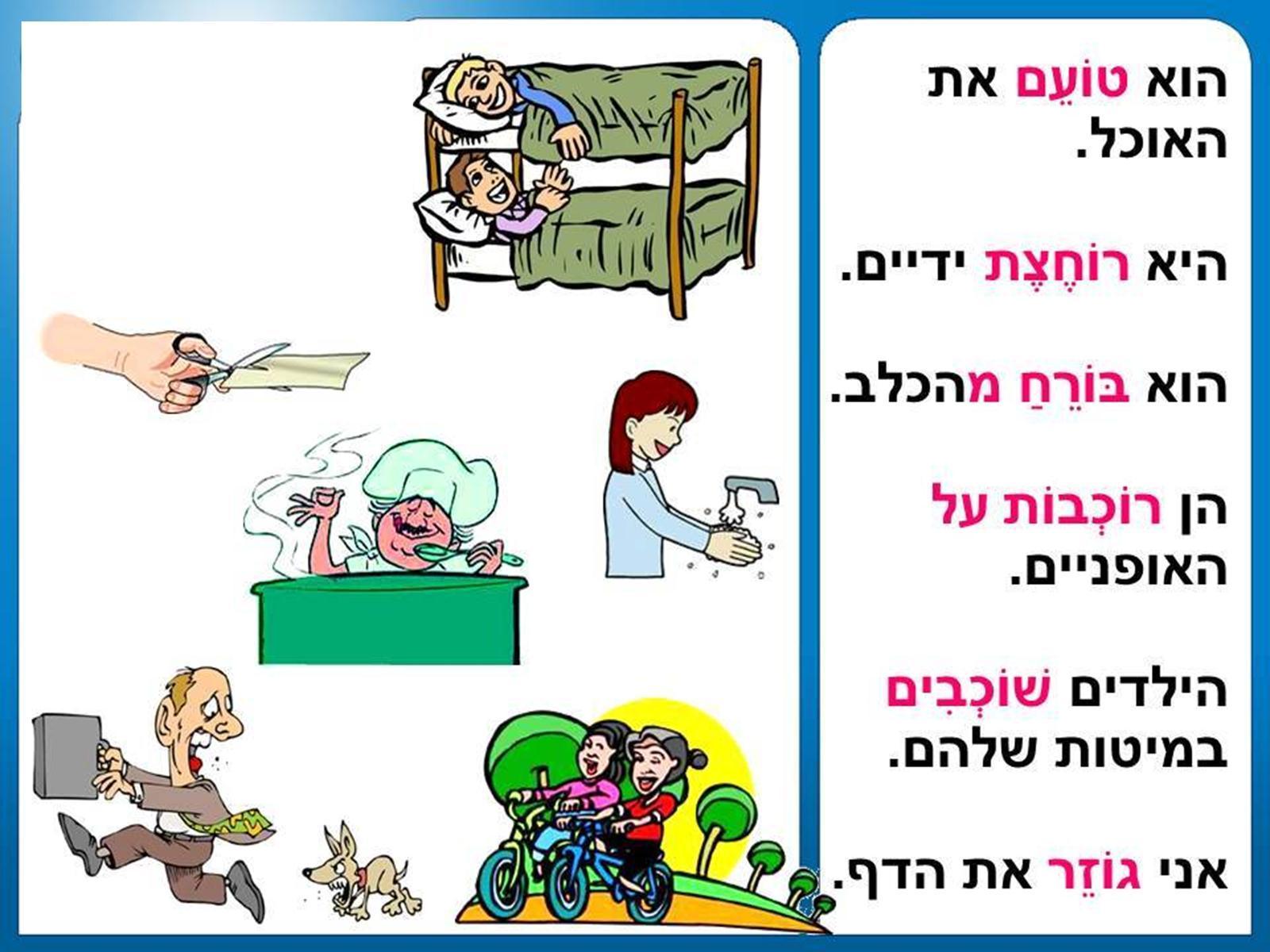 אוצר מילים: פעלים
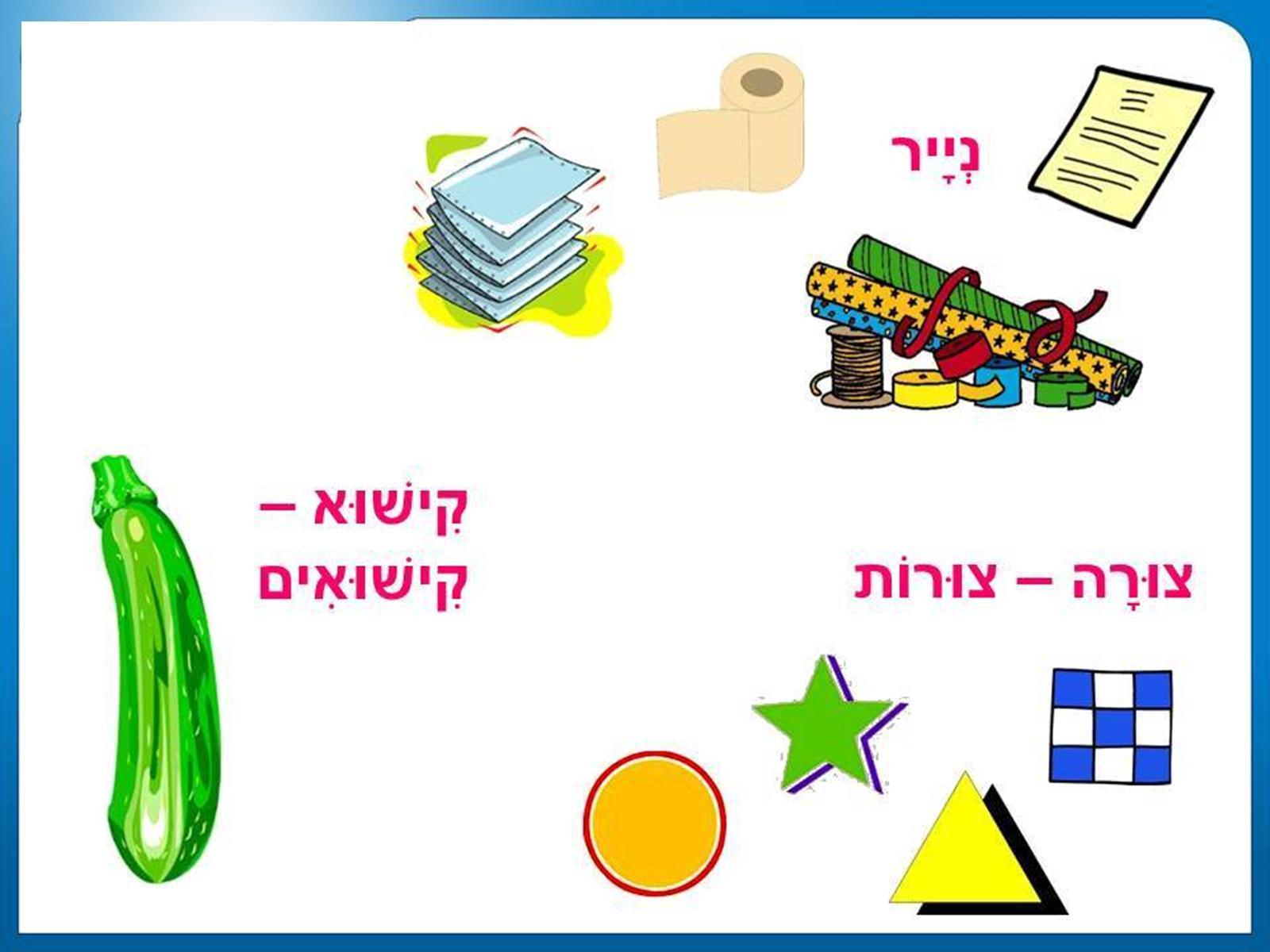 אוצר מילים: עוד מילים
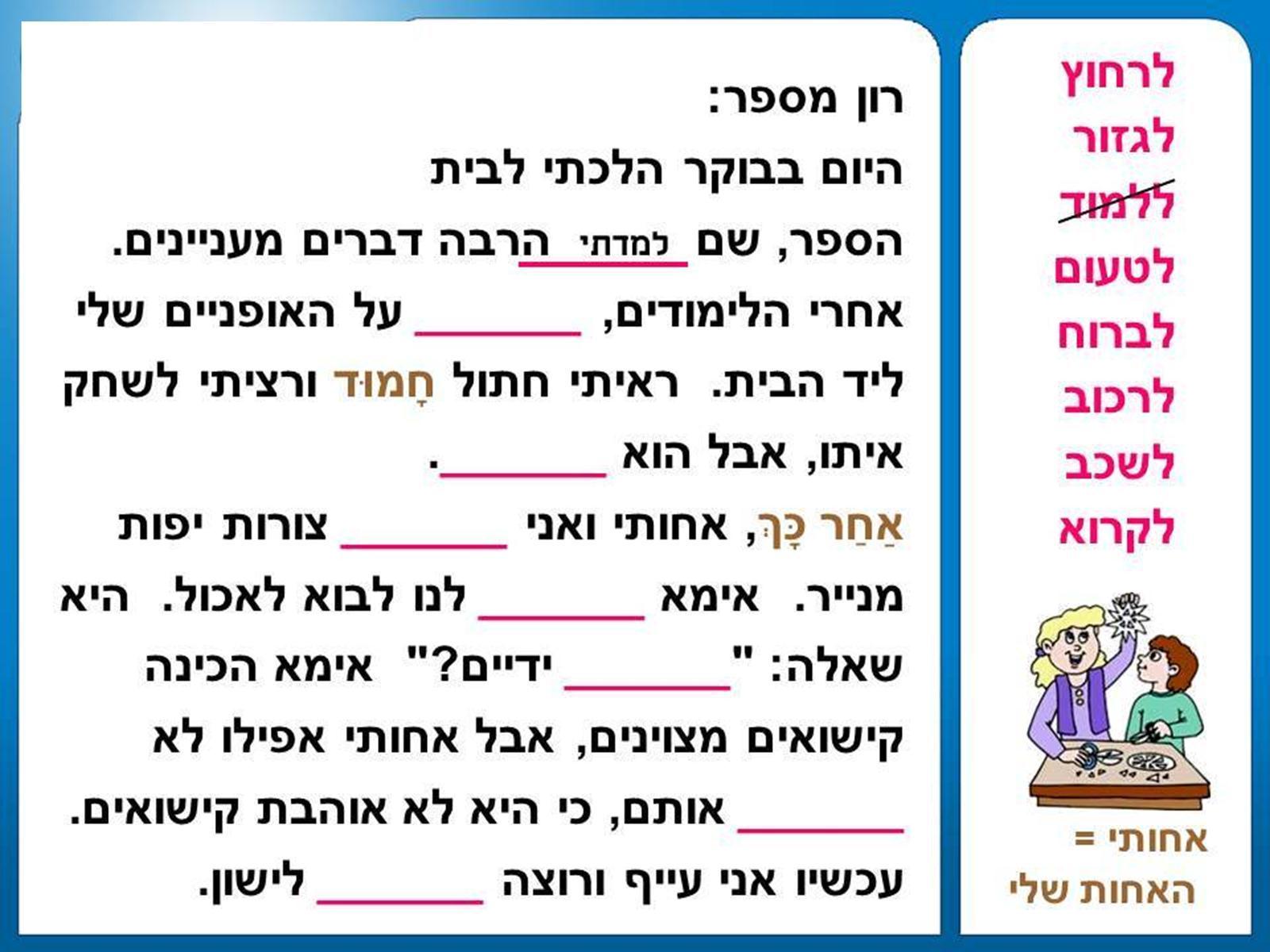 תרגול: השלמת פעלים בעבר
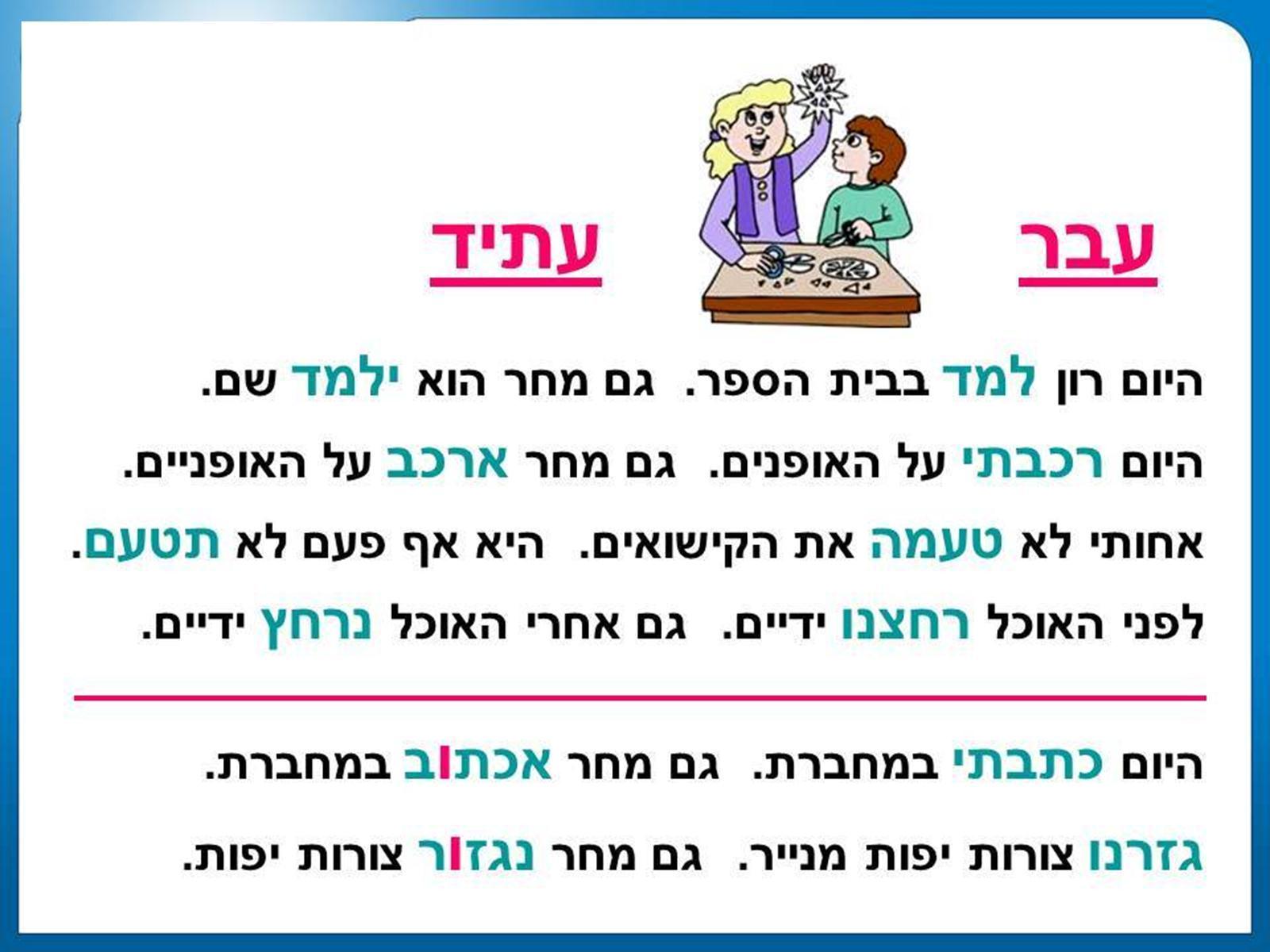 עוברים מעבר לעתיד
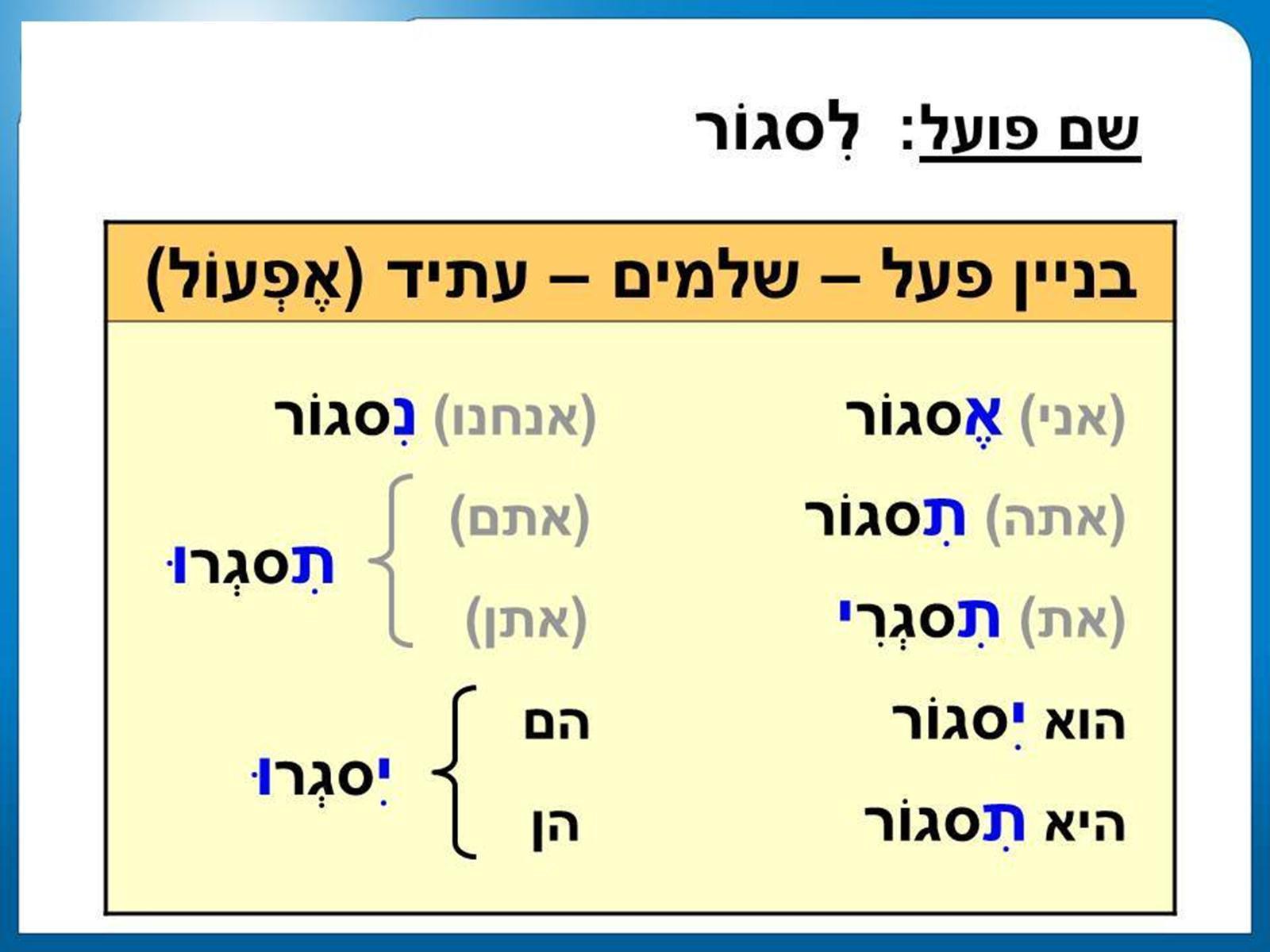 נטייה: עתיד אפעול
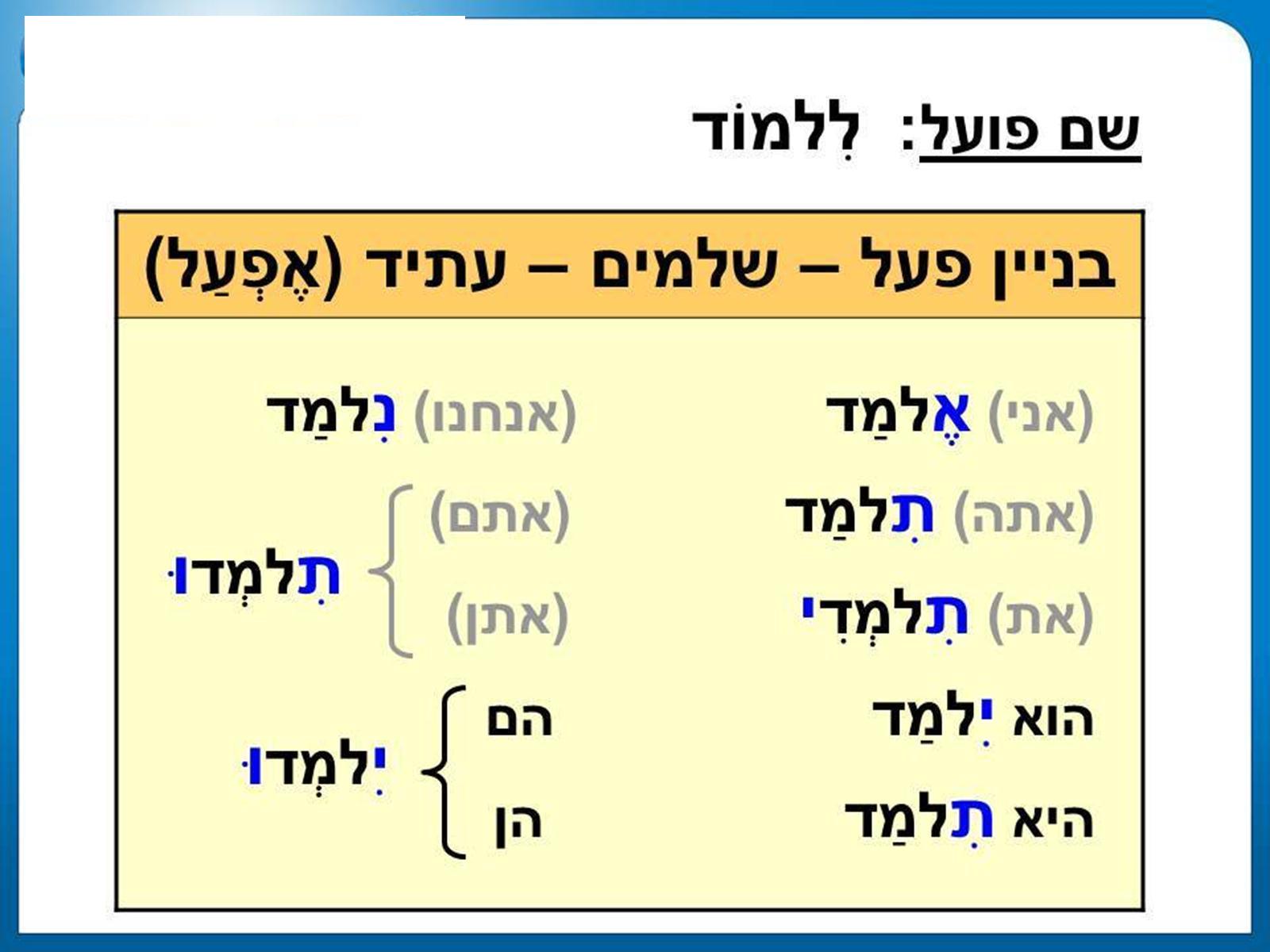 נטייה: עתיד אפעל
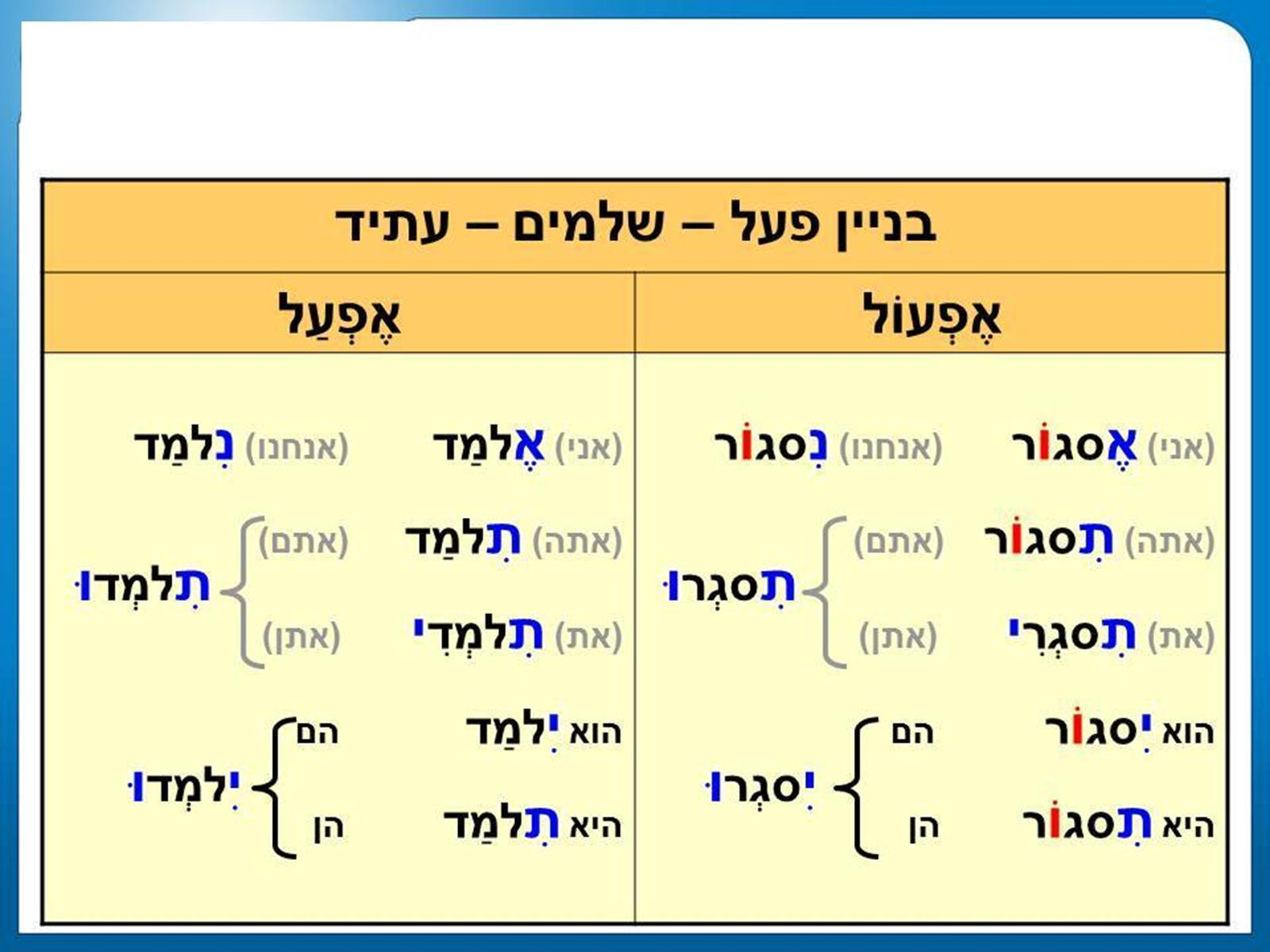 נטייה: עתיד אפעול ואפעל
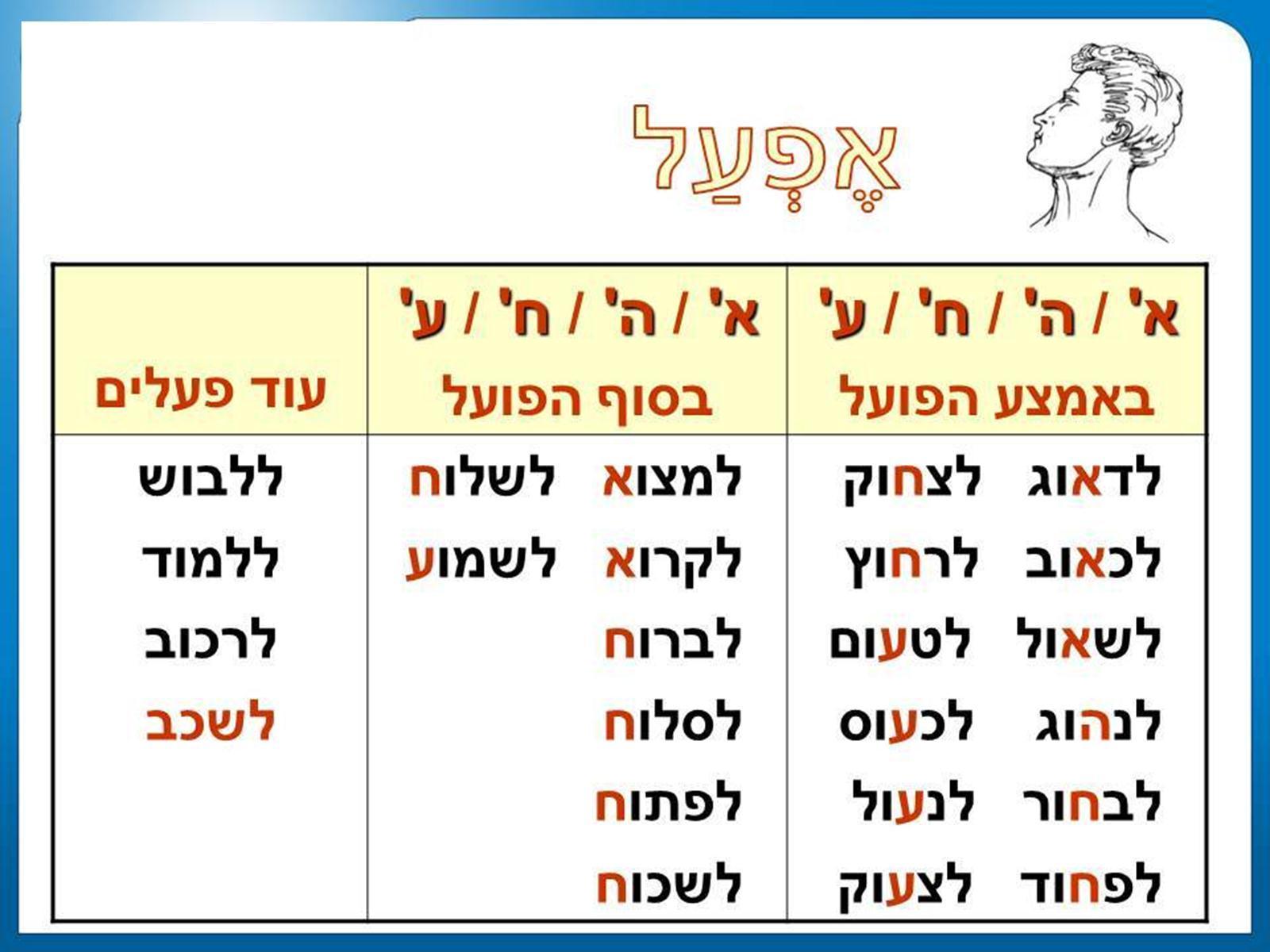 הפעלים במשקל אפעל
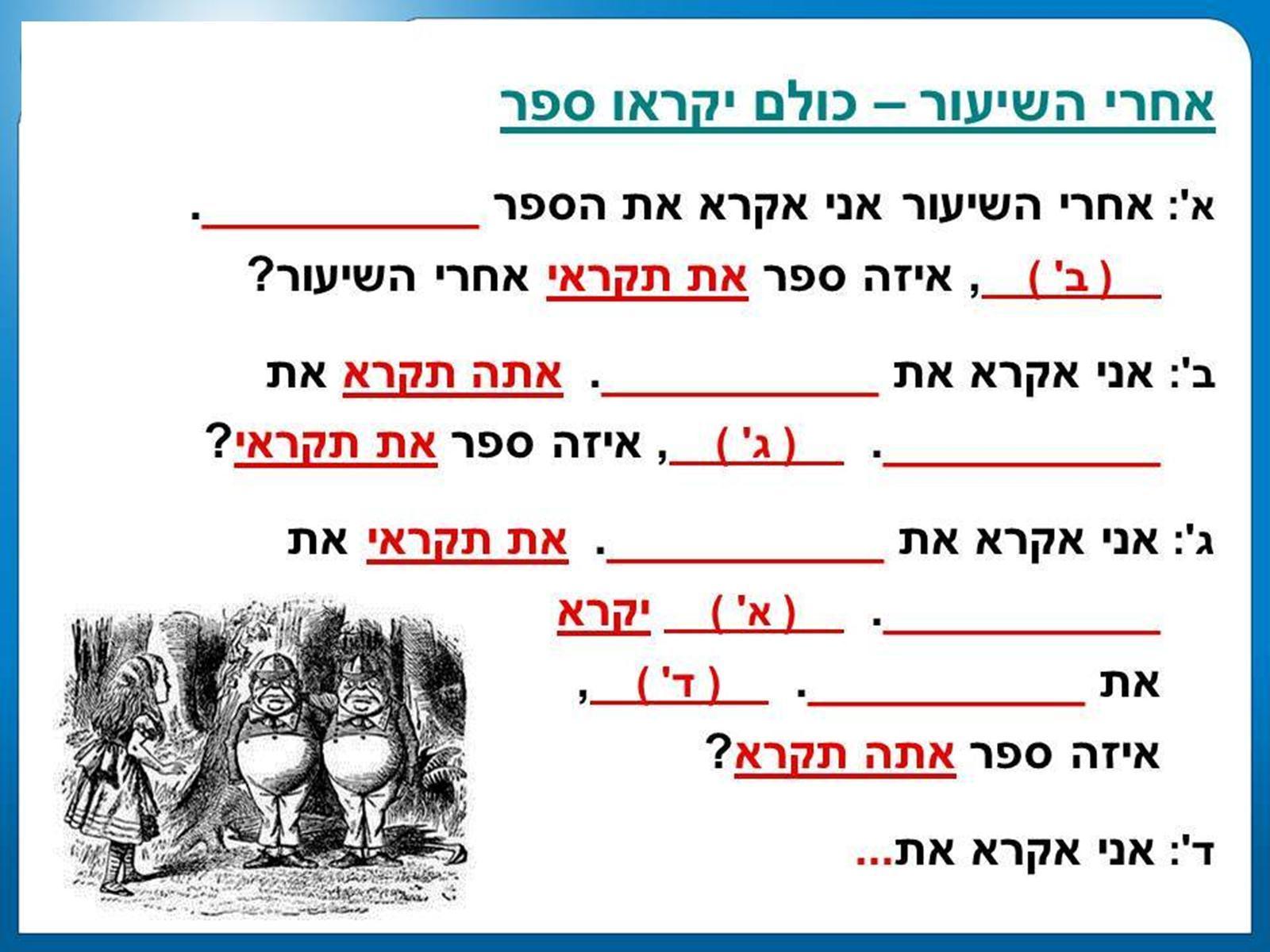 תרגיל שרשרת – 2
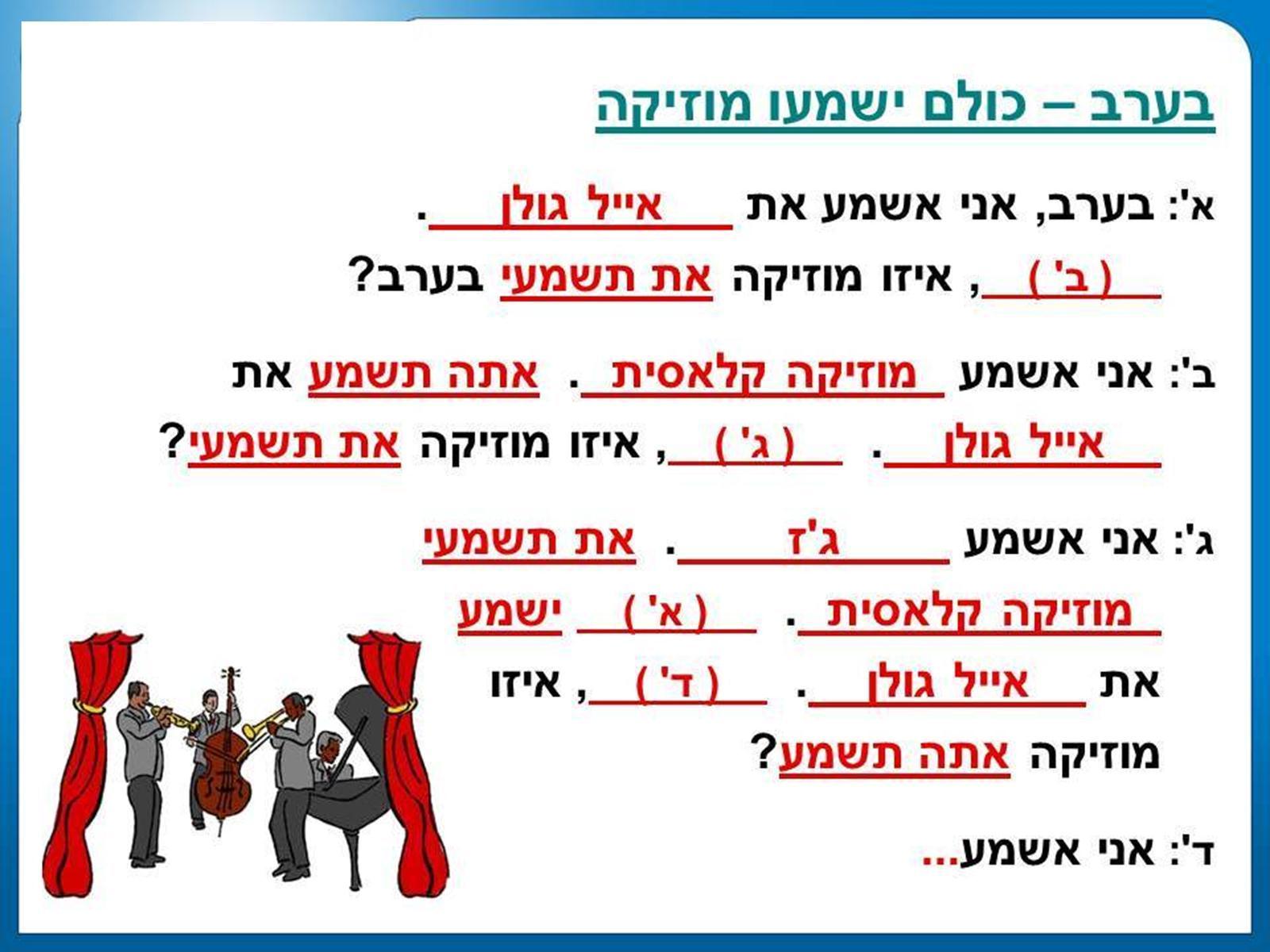 תרגיל שרשרת – 3
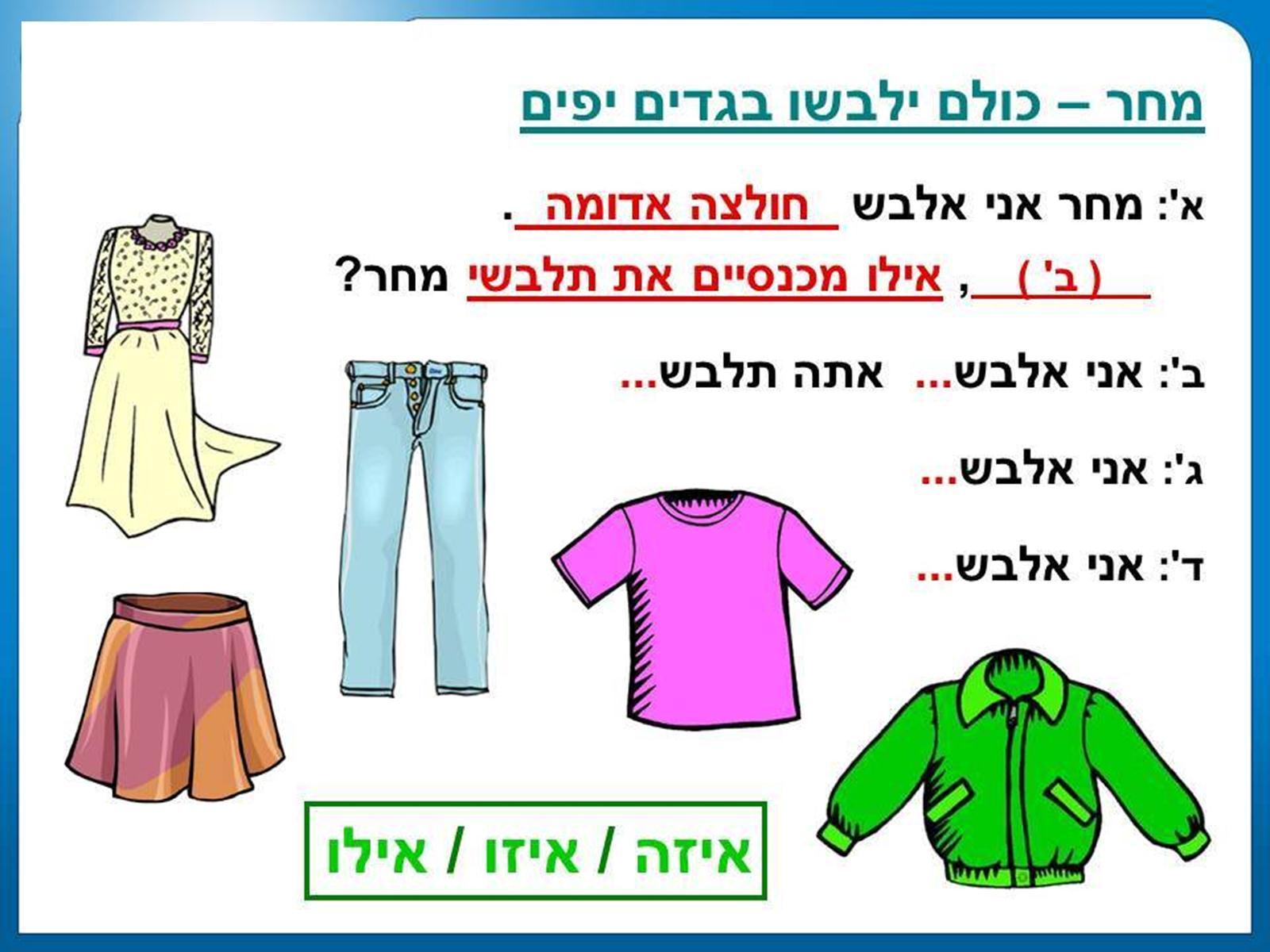 תרגיל שרשרת – 4
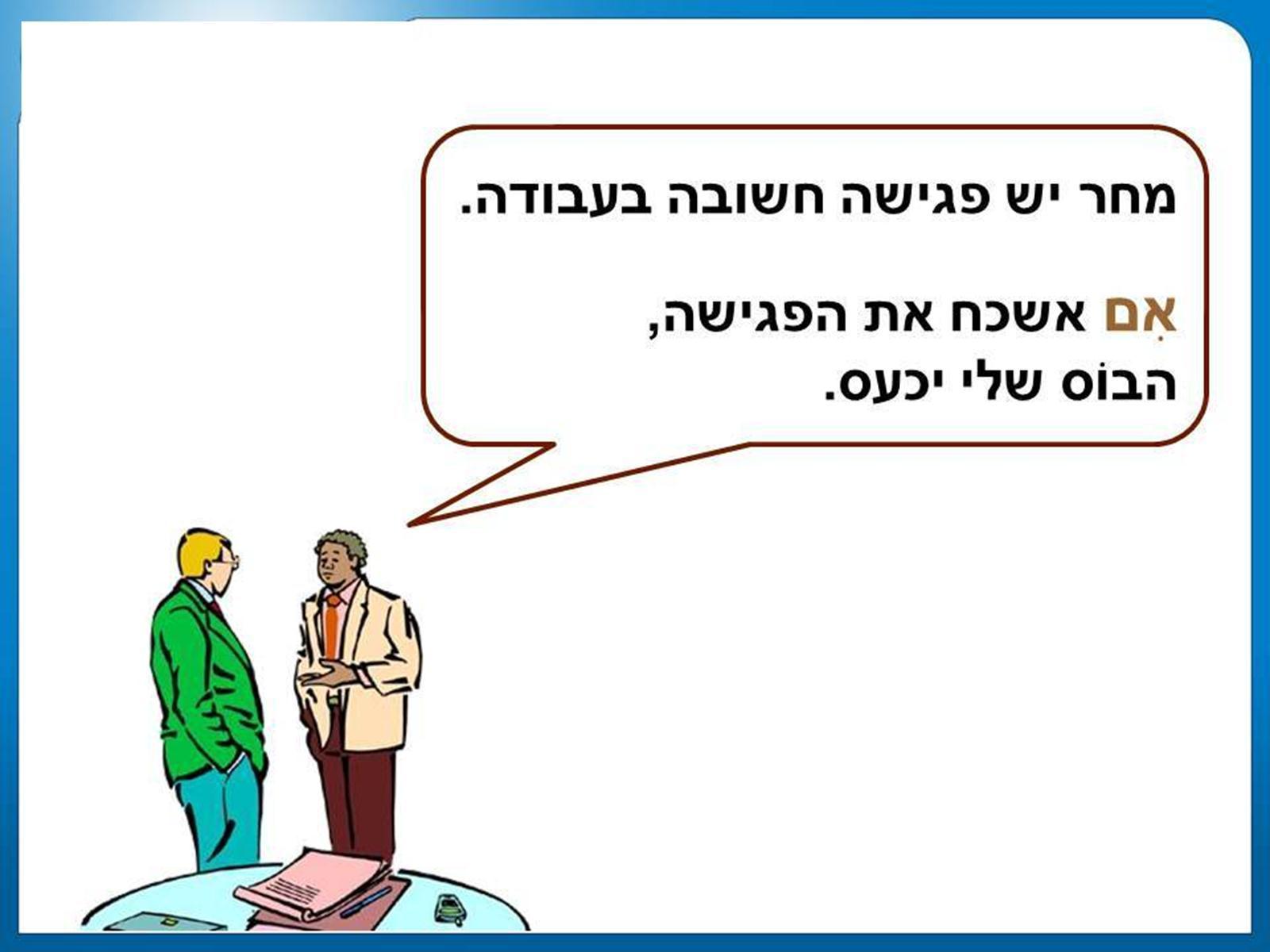 משפט תנאי קיים – 1
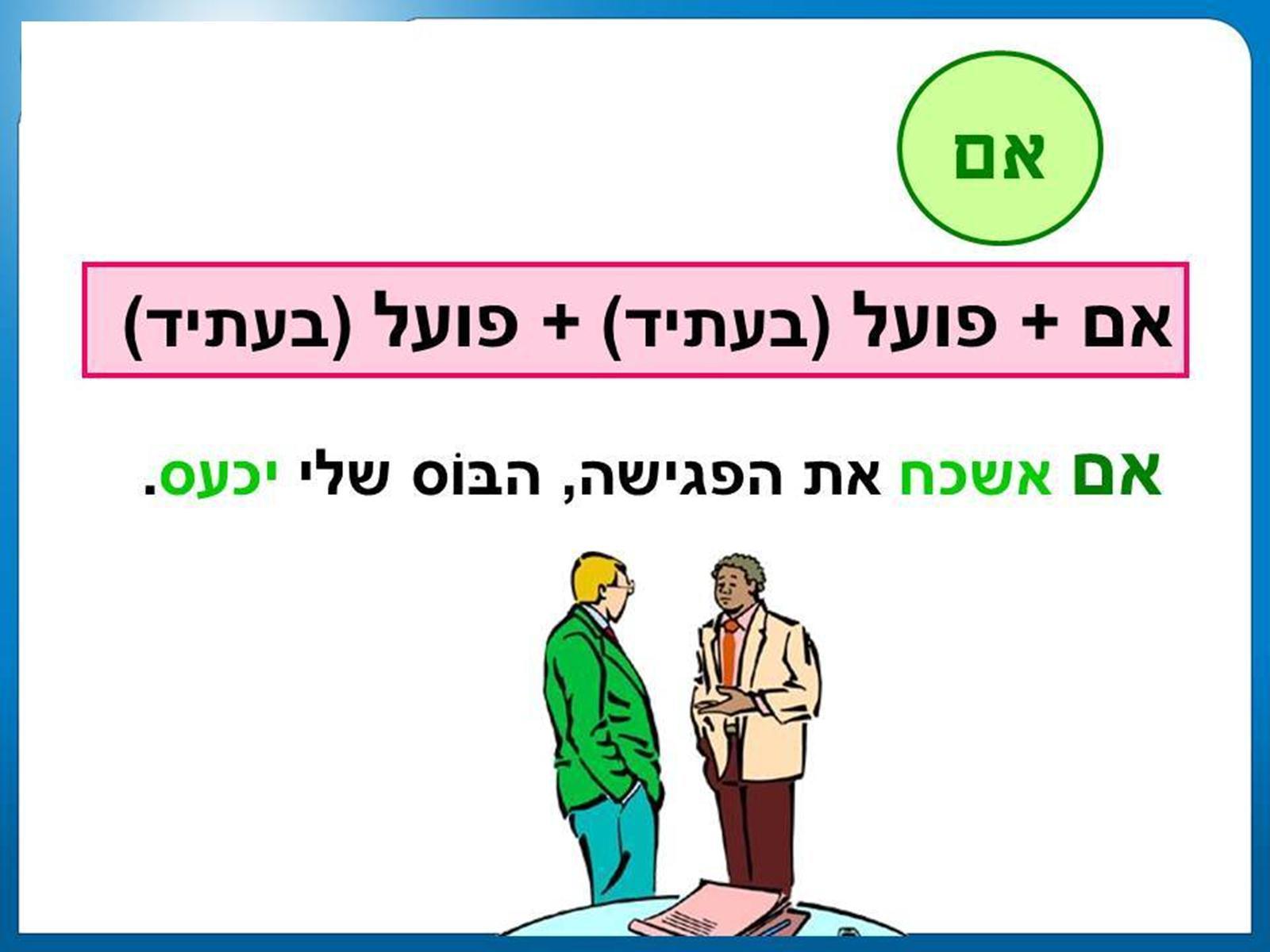 משפט תנאי קיים – 2
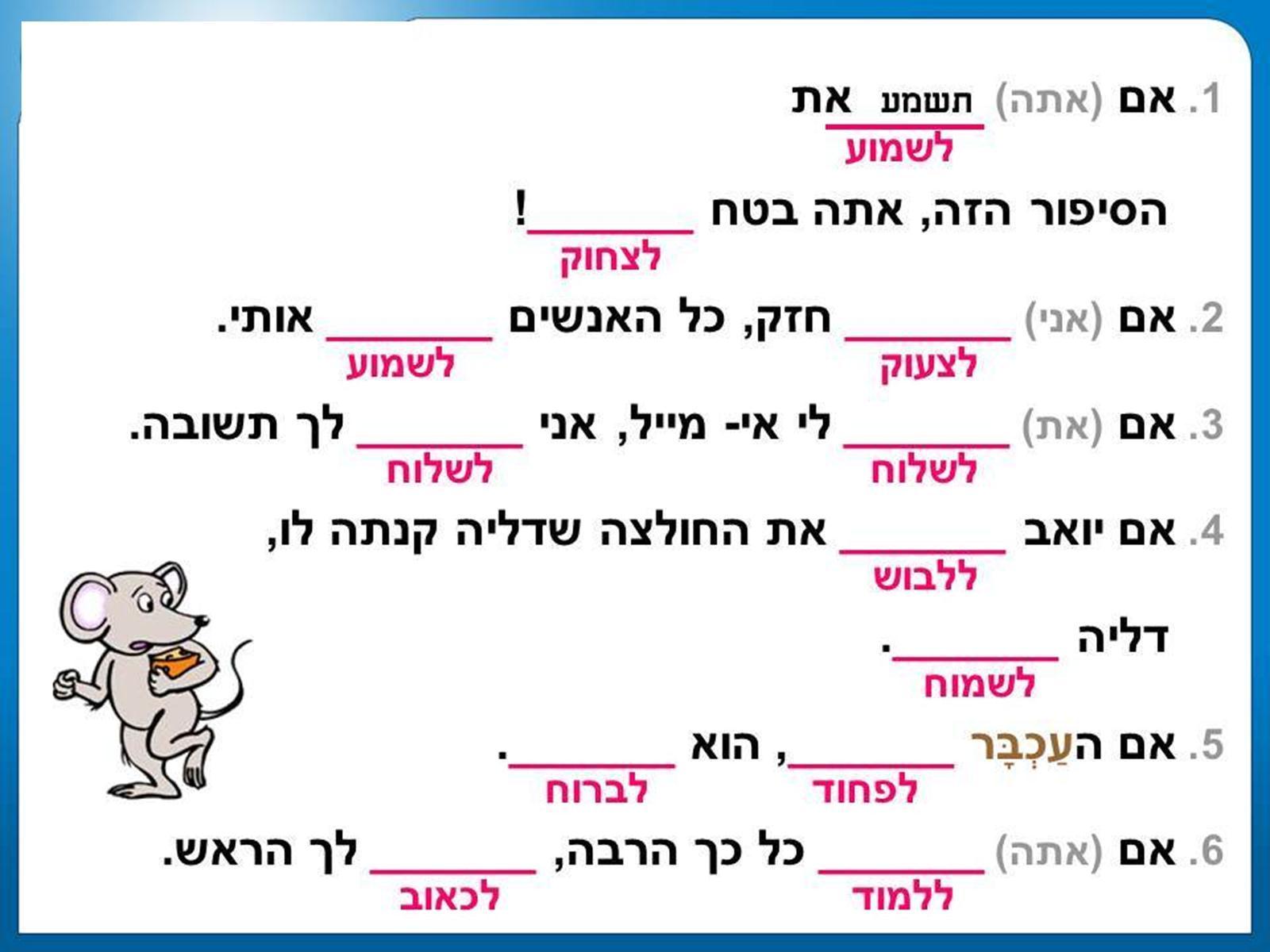 תרגול: משפט תנאי קיים